Волокна животного происхождения
Волокна шерсти
Это – волосяной покров животных: овец, коз, верблюдов, длина волокон от 20 до 450 мм
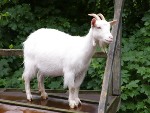 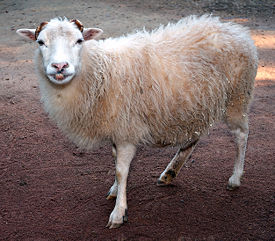 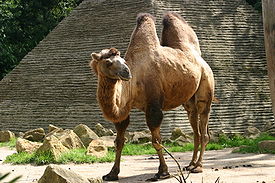 Волокна шерсти
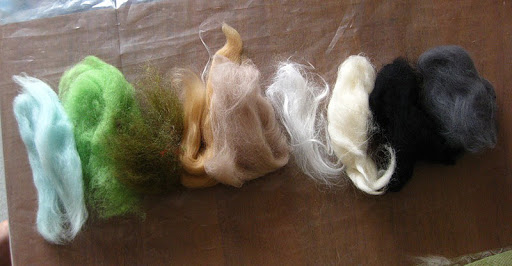 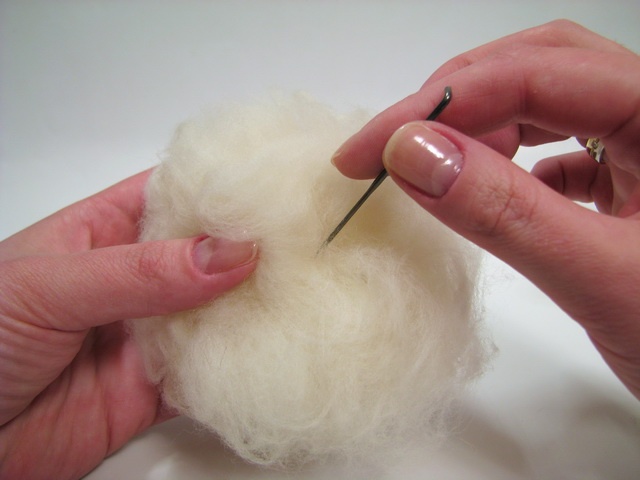 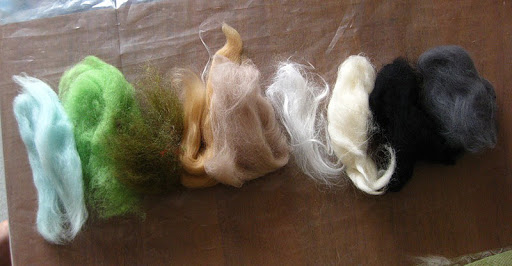 Свойства шерсти
высокая гигроскопичность (хорошо впитывают влагу) волокон;
 волокна упругие, стойкие к воздействию солнца.
Ткани из шерсти
Драп, сукно, трикотажные, габардин, кашемир и др.
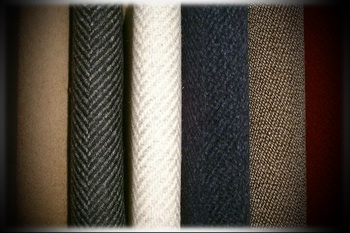 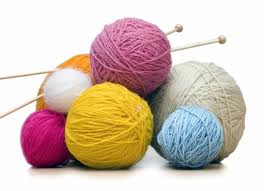 Изделия из шерсти
Одежда, верхняя одежда, головные уборы, обувь, пледы, ковры и др.
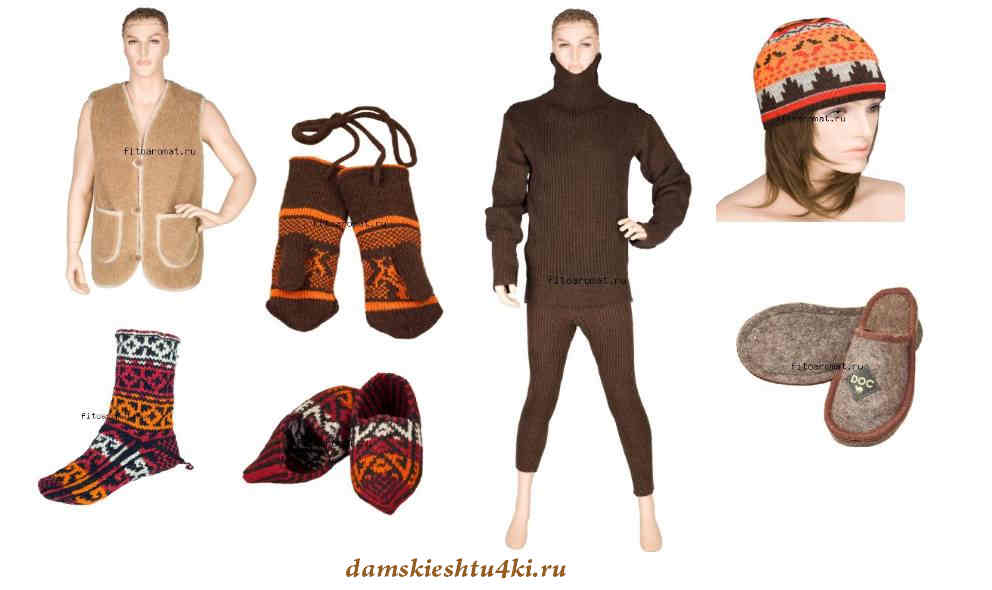 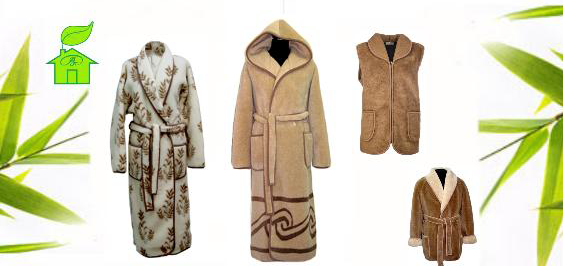 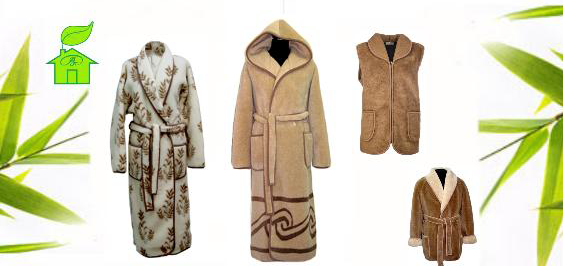 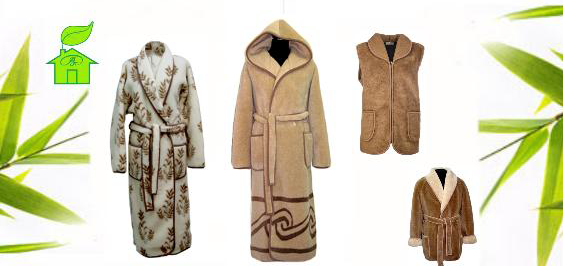 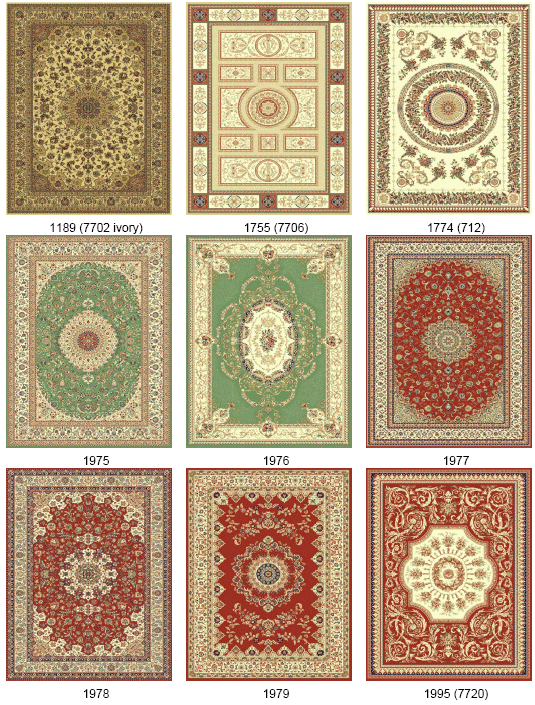 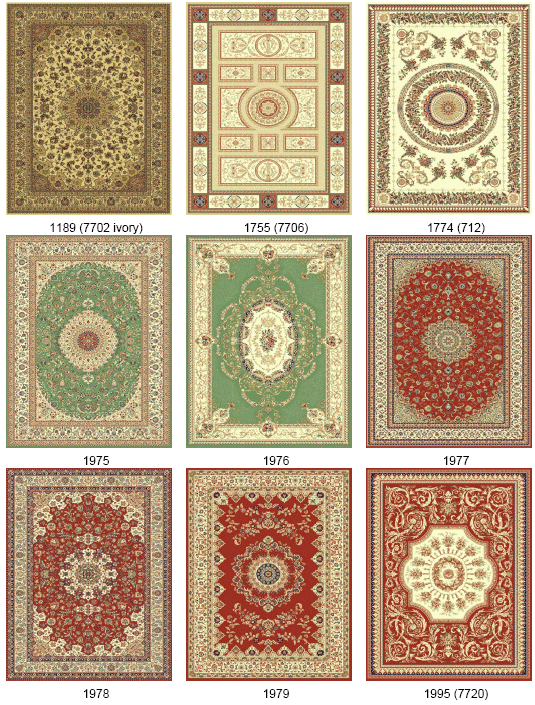 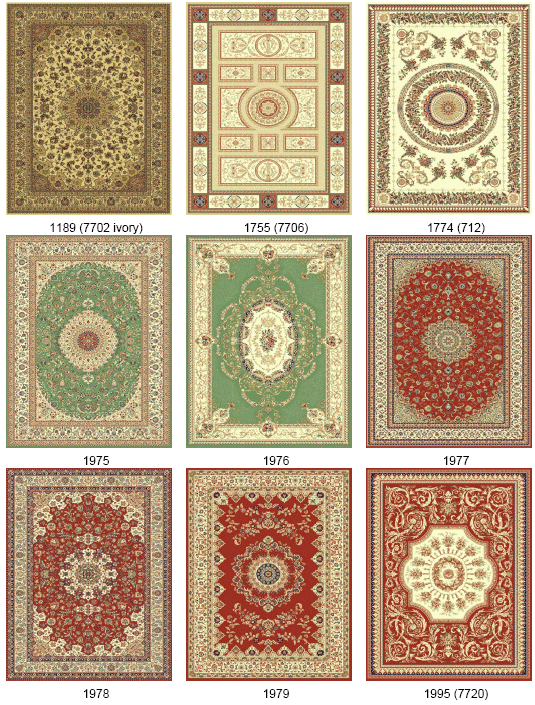 Шёлк
Волокна шёлка это - тонкие нити, которые получают при размотке коконов гусеницы тутового шелкопряда, длина коконной нити: 600–900 м
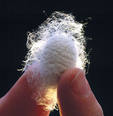 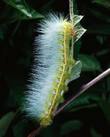 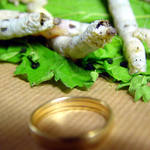 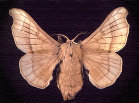 Волокна шёлка
Свойства шёлка
гигроскопичность;
 воздухопроницаемость;
 малоустойчивые к солнцу.
Ткани из шёлка
гладкокрашеные, пёстрокрашеные, печатаные.
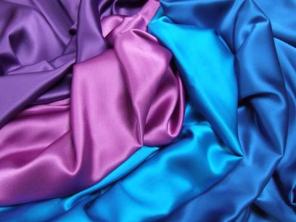 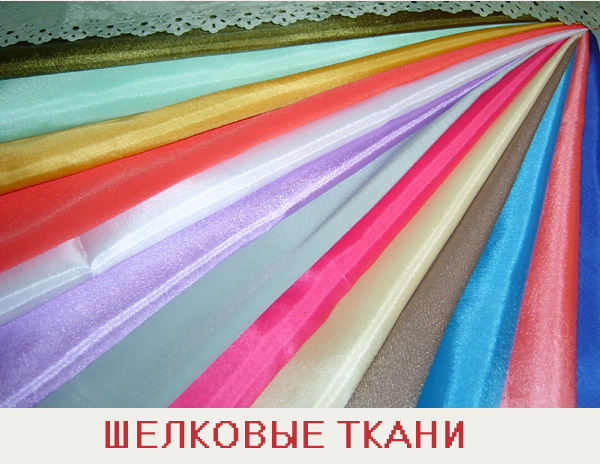 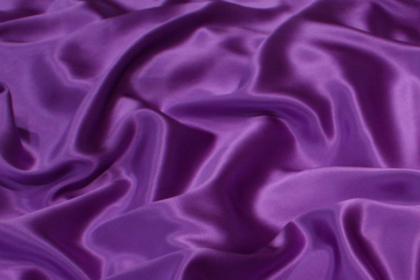 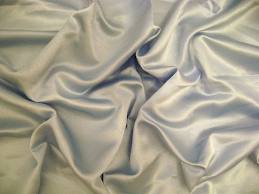 Изделия из шёлка
Одежда, нижнее бельё, постель-
ное бельё, занавески и др.
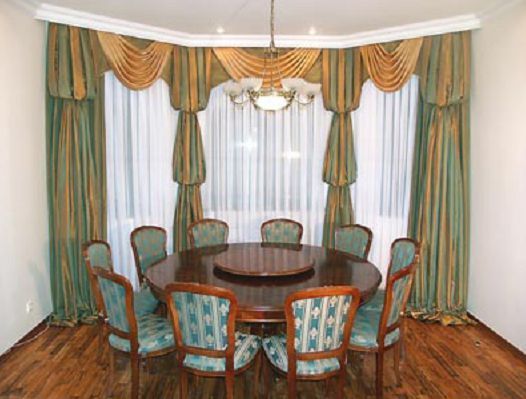 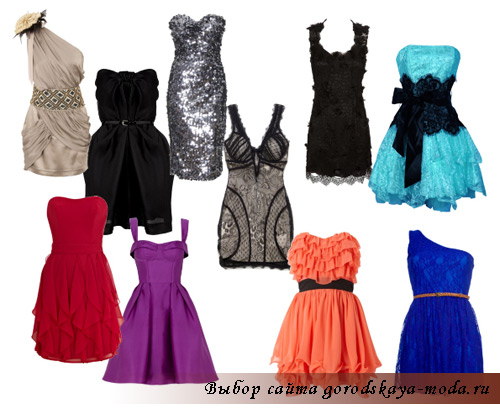 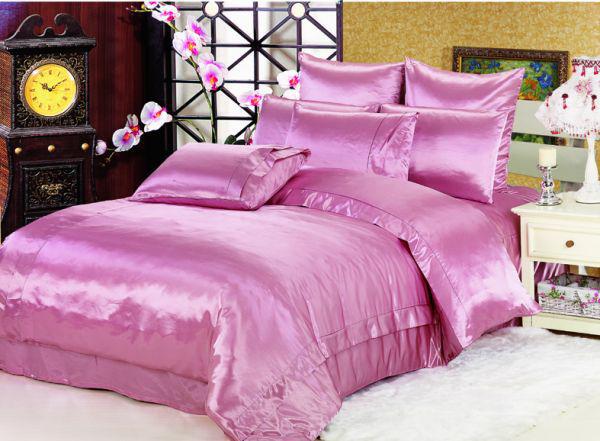 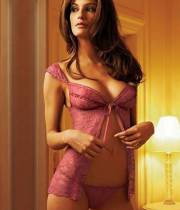